ТЕМА:
Секрет 
имён      числительных
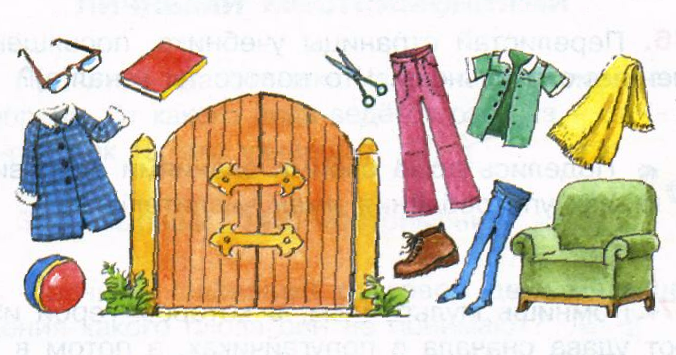 ВЫВОД:
числительное один вынуждено принимать
 форму множественного числа, род имени
 существительного, с которым оно связано.
Имя числительное вместе с именем существительным, к которому оно относится, составляет один член предложения.
числ.           сущ.
   Шесть   мышат  в   камыше   шуршат.
   Опять  пять ребят нашли у пенька пять опят.
Три сороки тараторки тараторили на горке.
Длину удава измерили 38  попугайчиками и 2 слонятами.
(два, двумя,   тридцатью, восьми,   восьмью, тридцати,)
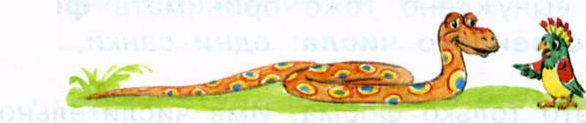 ИТОГ
Порядковые, количественные;
простые, сложные;
изменяются по падежам – у сложных изменяются обе части;
числительные  ОДИН и ДВА изменяются по родам;
числительное ОДИН принимает форму множественного числа;
числительное вместе с существительным, к которому оно относится, составляет один член предложения.
Словарь :
двадцать,  одиннадцать, пятьдесят, сорок,

 шестнадцать, семнадцать, девятнадцать, 

восемнадцать, двенадцать, пятнадцать .